Кіномистецтво України
1921-1930
Німе кіно
загальноприйняте позначення кінематографу у перші десятиліття його історії, коли фільми виходили на екрани без синхронно записаного звуку
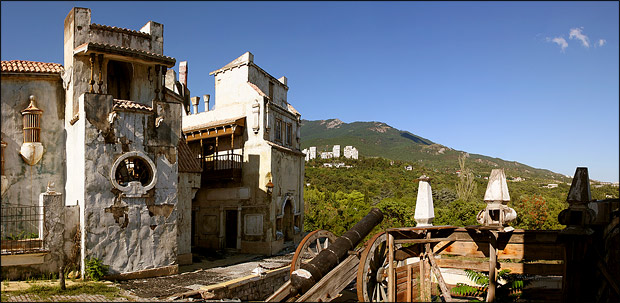 Ялтинська кіностудія
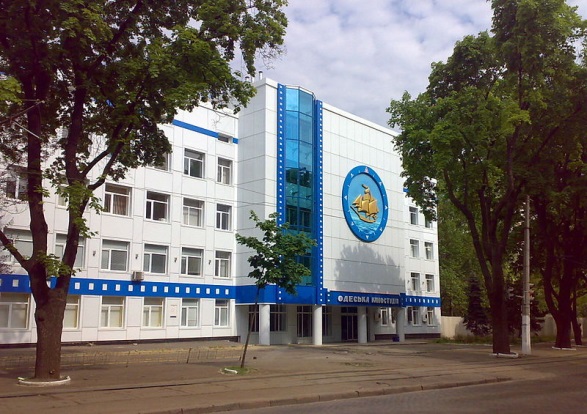 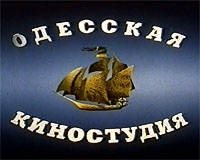 1928 року введено в дію київську кінофабрику (майбутню Київську кіностудію ім. О.Довженка) — одну з найбільших та найсучасніших на той час у світі.
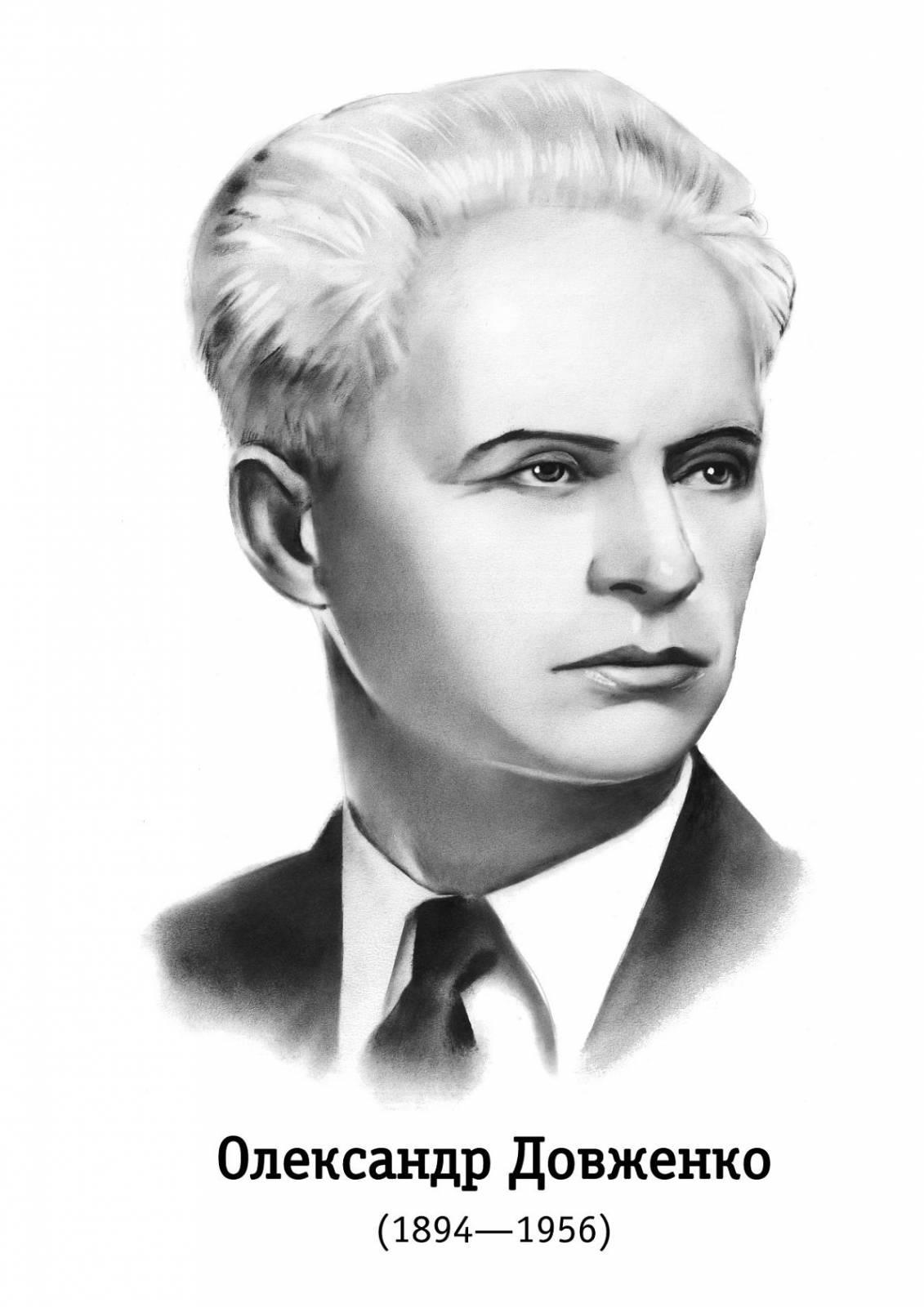 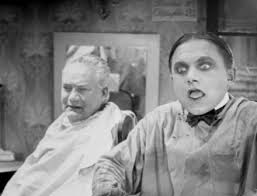 Кадр з фільму «Ягідка кохання» Олександра Довженка
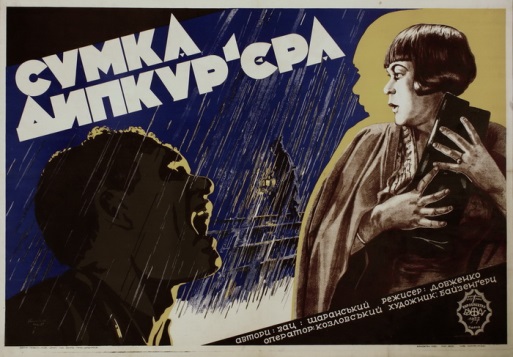 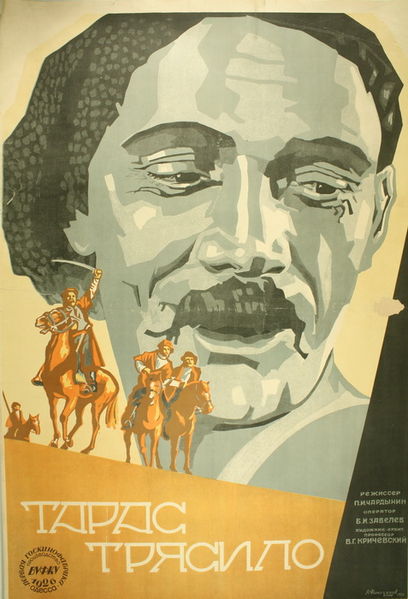 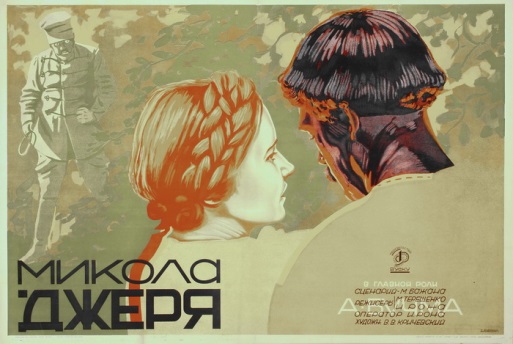 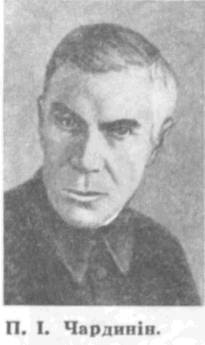 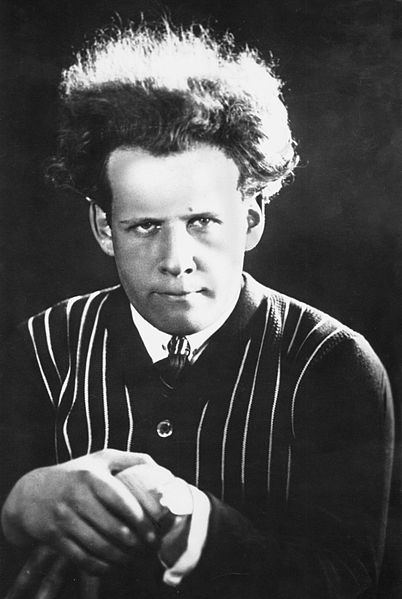 Сергій Ейзенштейн
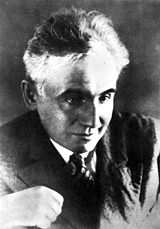 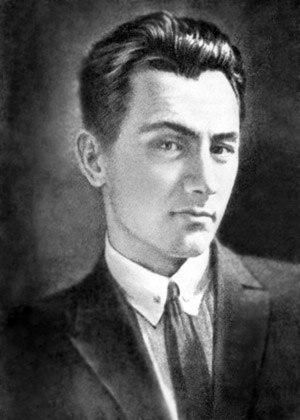 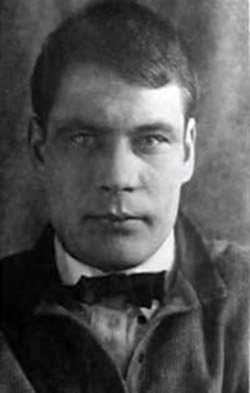 Юрій Яновський
Майк Йогансен
Лесь Курбас
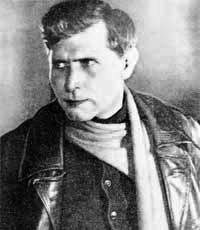 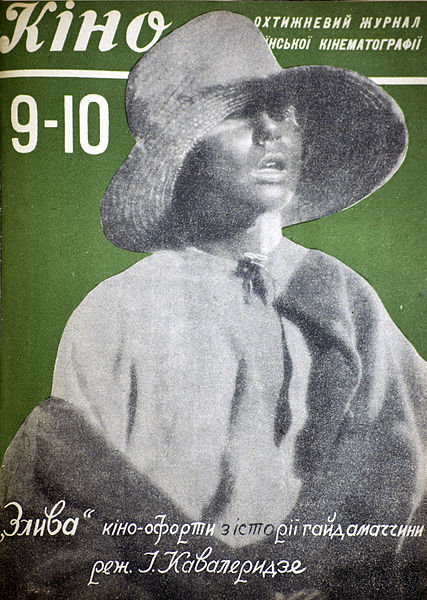 Іван Кавалерідзе
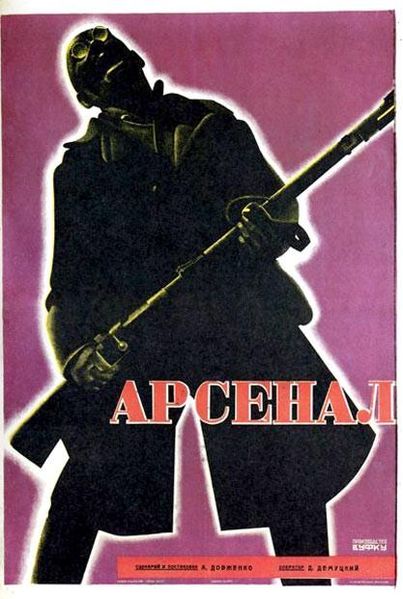 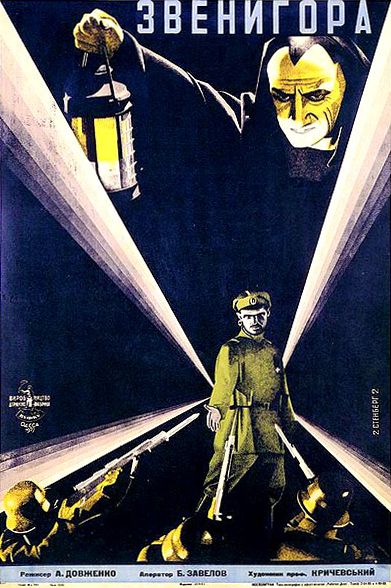 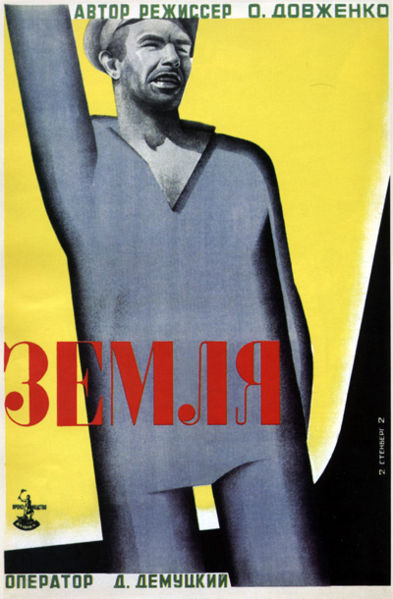 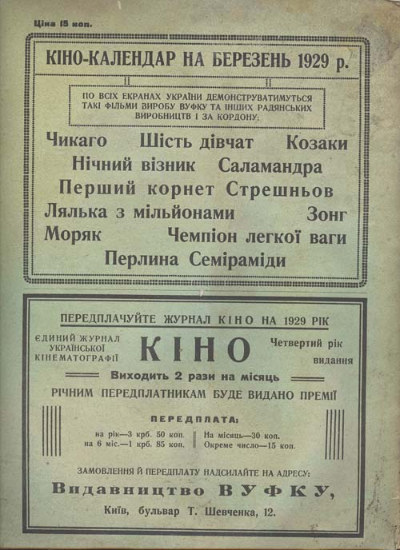 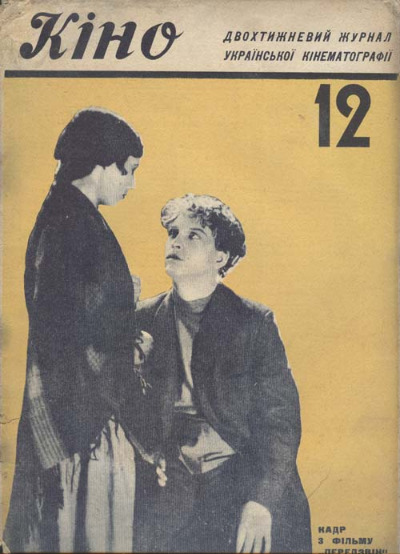 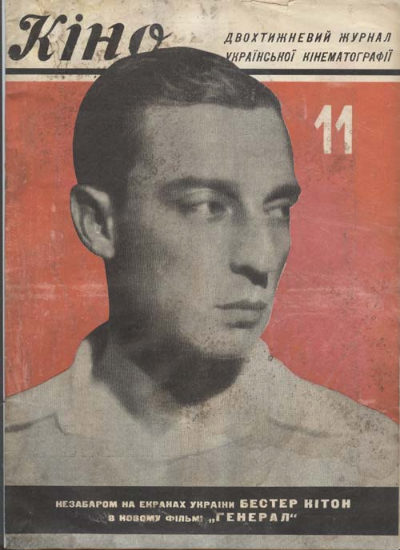 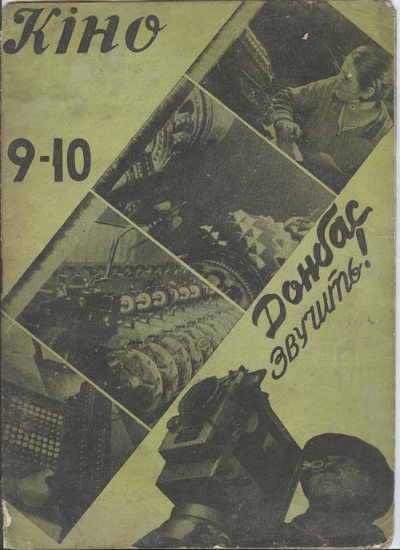 журнал «Кіно» (1930–1936)
Звукове кіно
У 1930 р. в Україні з'являється перший звуковий фільм — документальна стрічка Дзиги Вертова «Симфонія Донбасу»
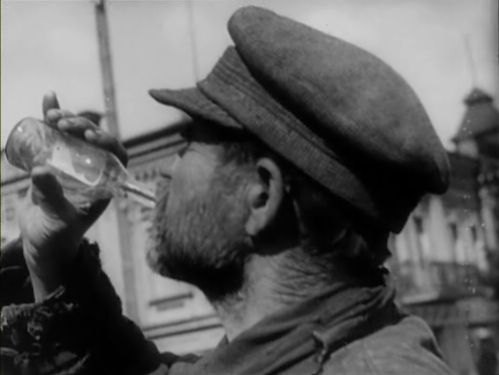 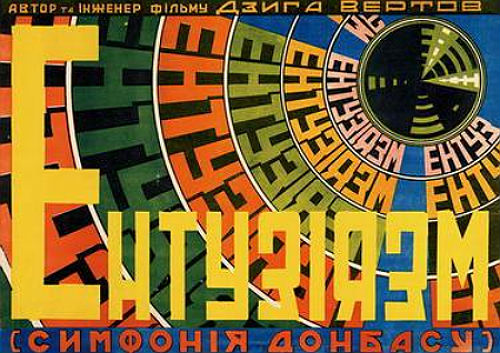 Кадр зі стрічки Дзиги Вертова «Симфонія Донбасу»